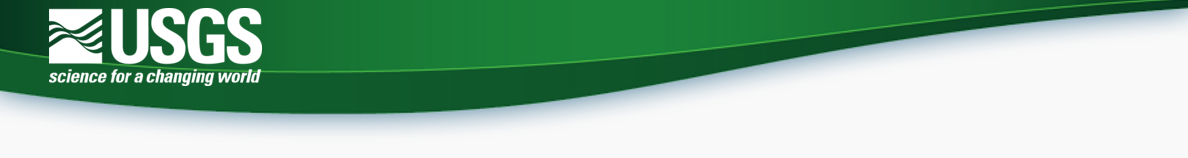 USGS UAS Tech Stack
LANDRS Design Hackathon1

Joe Adams
USGS National Unmanned Aircraft Systems Project Office
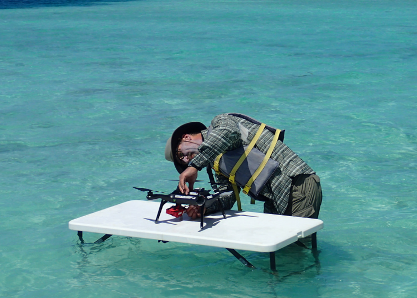 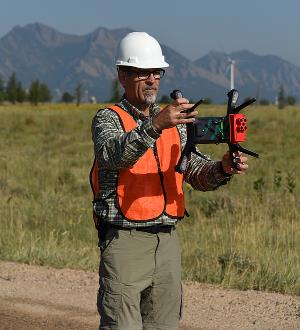 uas.usgs.gov
jdadams@usgs.gov
303-236-2906 (office)


2019 ESIPSummer MeetingTacoma, WA
USGS – Current UAS Platforms
Pulse Vapor 55 ……………..…...  1
DJI Matrice 600 ……………...... 11
FireFly 6 ……………………..….....  8
3DR Solo …………………..……..107
3DR Solo (Site Scan)……..…….. 9
Parrot Anafi…………………..……. 4

Total UAS @ USGS…………151
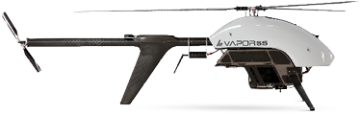 Pulse Vapor 55
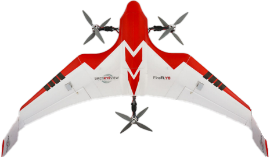 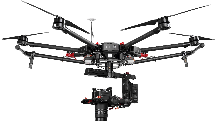 DJI Matrice 600
(Testing)
BirdsEyeView  
FireFly 6
End of 2018: 
DOI owns 531 UAS
DOI - 359 trained operators
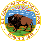 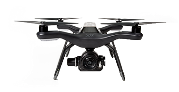 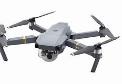 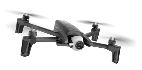 DJI Mavic
(Testing)
Parrot - Anafi
3DR Solo
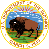 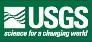 UAS Sensors Approved for DOI Use
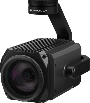 3DR Solo
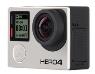 High Definition Video

Point & Shoot Cameras

DSLR Cameras

Thermal Sensors (FLIR)

MultiSpectral (MicaSense)

Doppler RADAR
Hero 3, 4
Ricoh GRII
Sony UMC-R10C
Sequoia
Pixpro SP360 4K
RedEdge 3, MX
FLIR VUE Pro/Pro R/Dual Pro
MAPIR
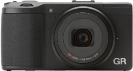 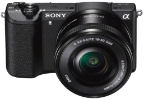 DJI
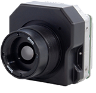 Zenmuse XT2, X5, Z30
Ronin – MX Gimbal
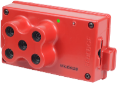 BirdsEyeView FireFly6
Sony A6000, A7R, RXIRII
Slantrange 3P
MicaSense RedEdge M
GoPro Hero4
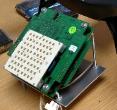 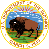 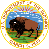 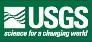 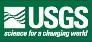 UAS Sensors Currently Being Integrated
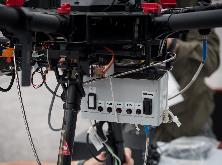 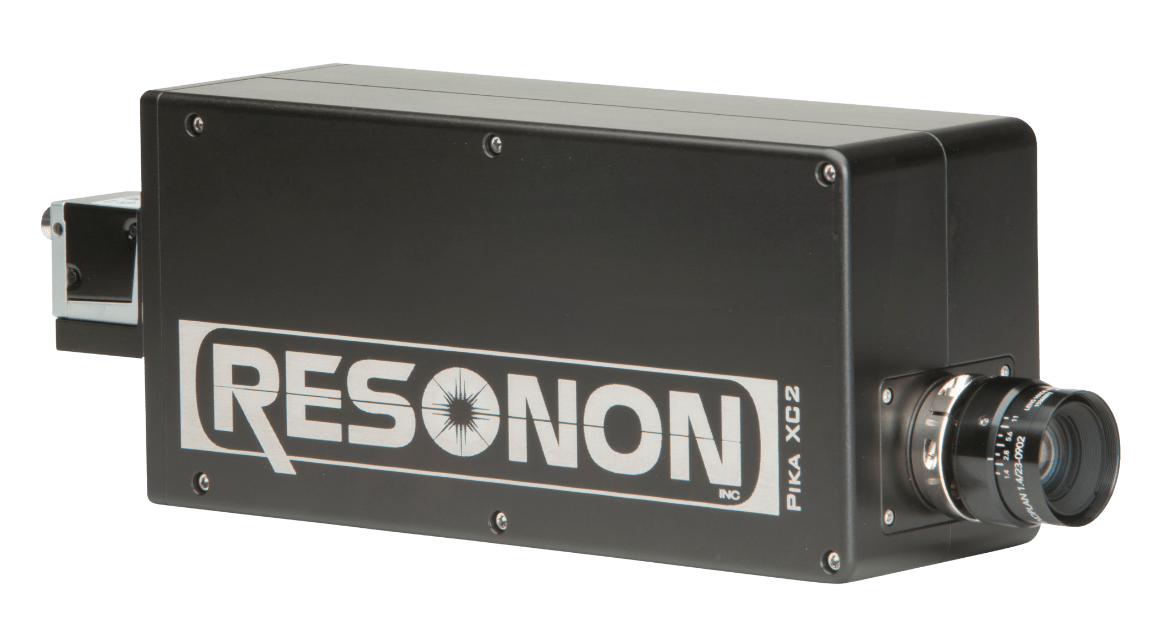 Gas Sensors



Ground Penetrating 
RADAR



LiDAR



Metric Cameras
Hyperspectral



MultiSpectral



Telemetry



Methane Sensor
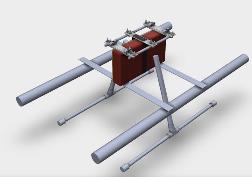 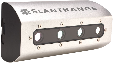 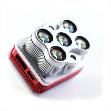 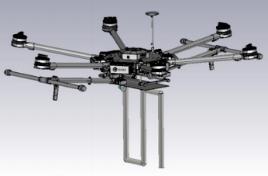 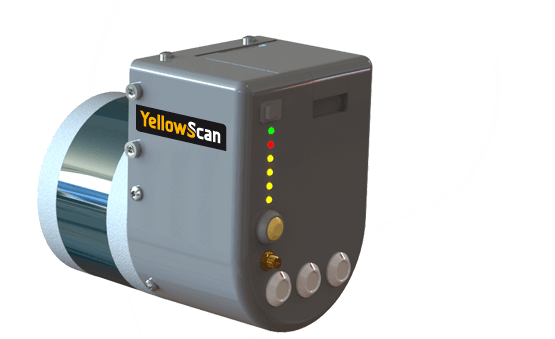 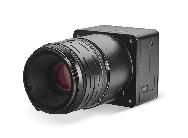 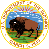 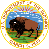 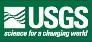 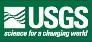 Phases of Data Workflow
Publish
Process
Collect
Plan
Metadata Wizard 2.x
IPDS
Trusted Repository
EDC LTA
EarthExplorer.usgs.gov
ScienceBase.gov
Science Data Catalog
Data.gov
OAS-2U
Google Earth
Mission Planner
Global Mapper
ArcGIS
SkyVector
AirMap
Tower App
DJI Pilot PE App
Pix4DCapture App
Mission Planner
Windows Explorer
WinSCP
IrfanView
AgiSoft
Locus Map
Avenza Maps
ExifTool
GeoSetter
Mission Planner
AgiSoft
POSPac LiDAR
GlobalMapper
Cloud Compare
Camtasia Video
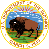 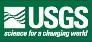 Phases of Data Workflow
Plan
Google Earth
Mission Planner
Global Mapper
ArcGIS
SkyVector
AirMap
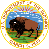 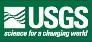 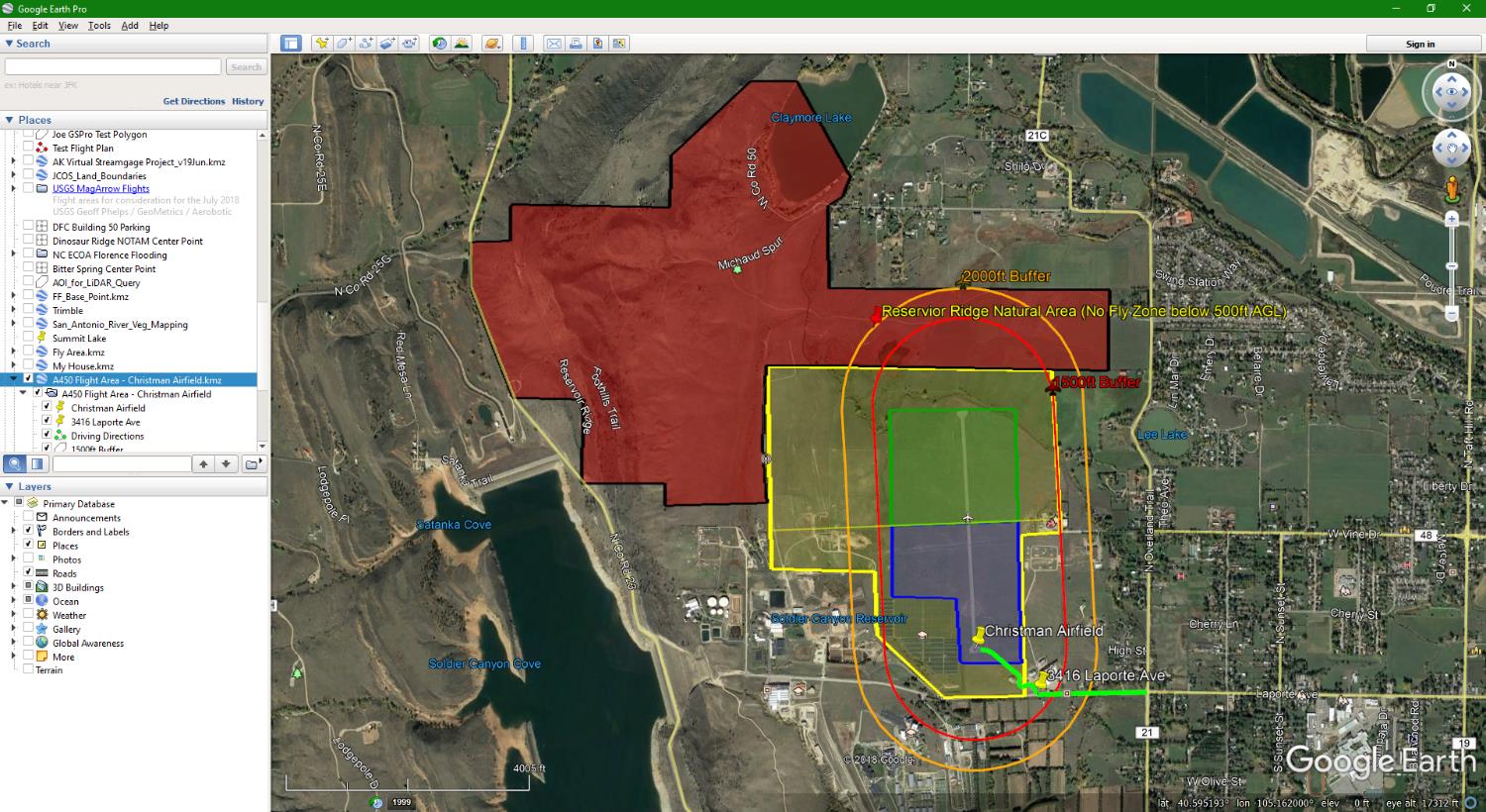 Plan
Wait … There’s More
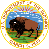 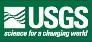 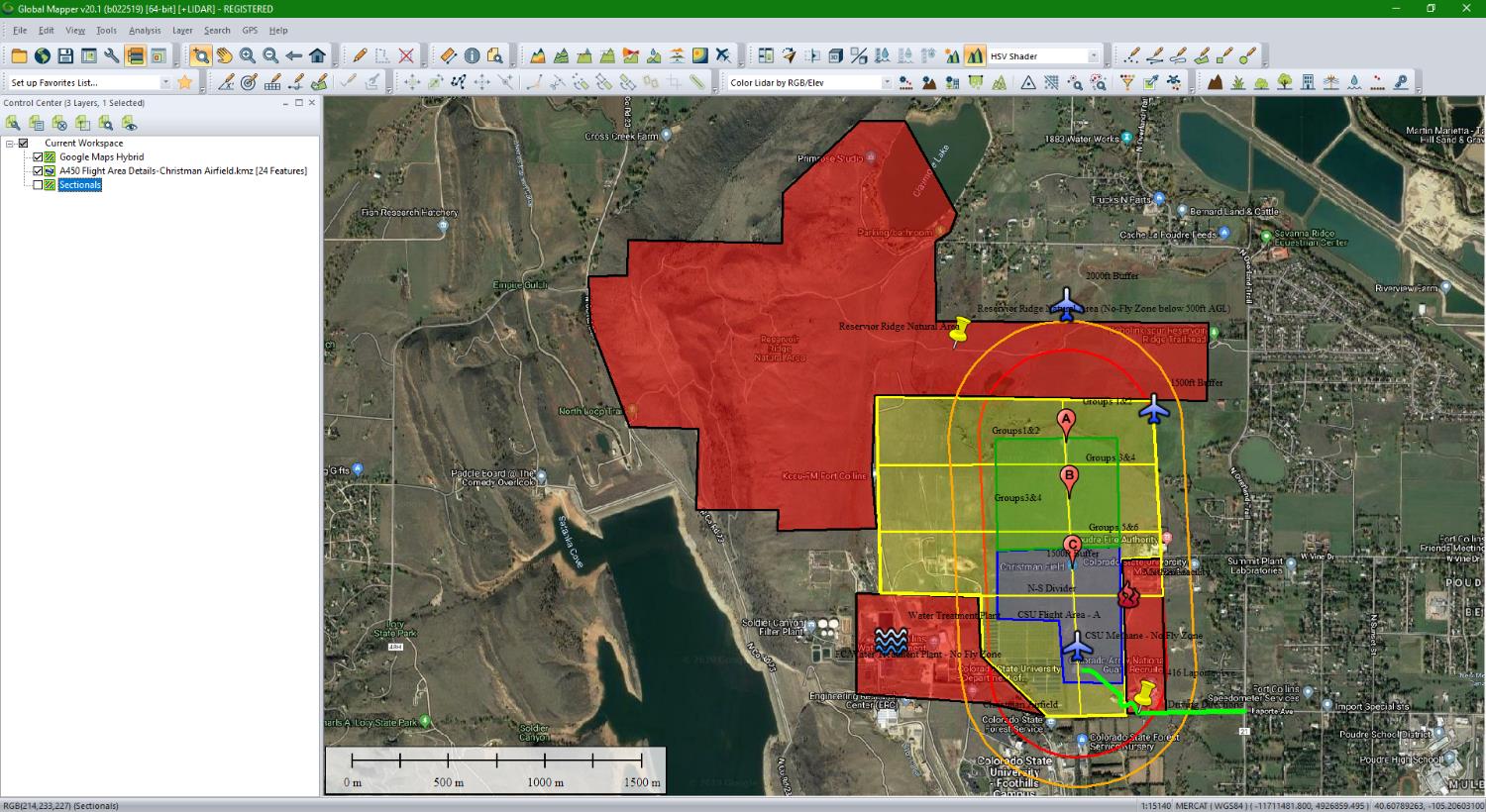 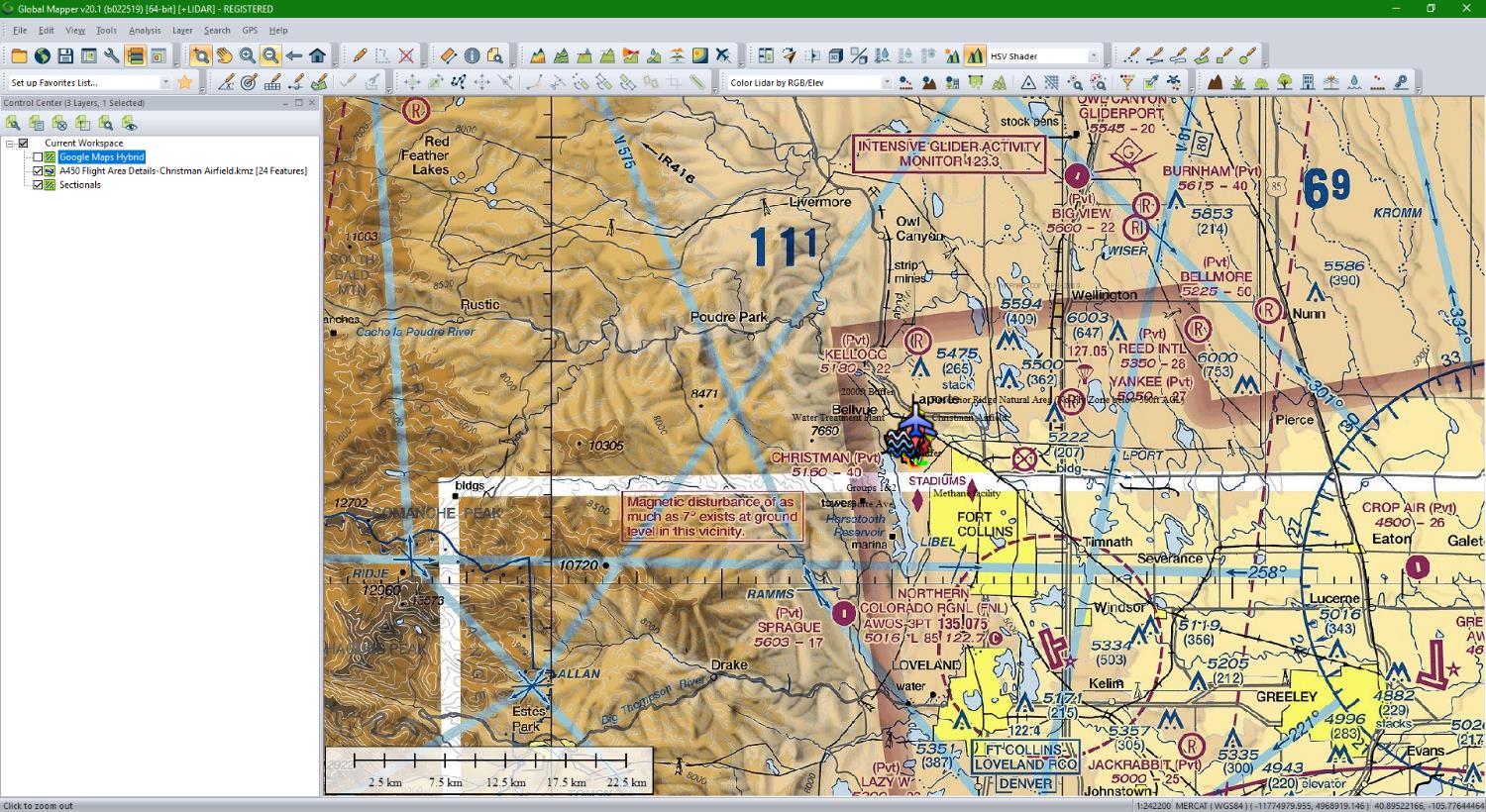 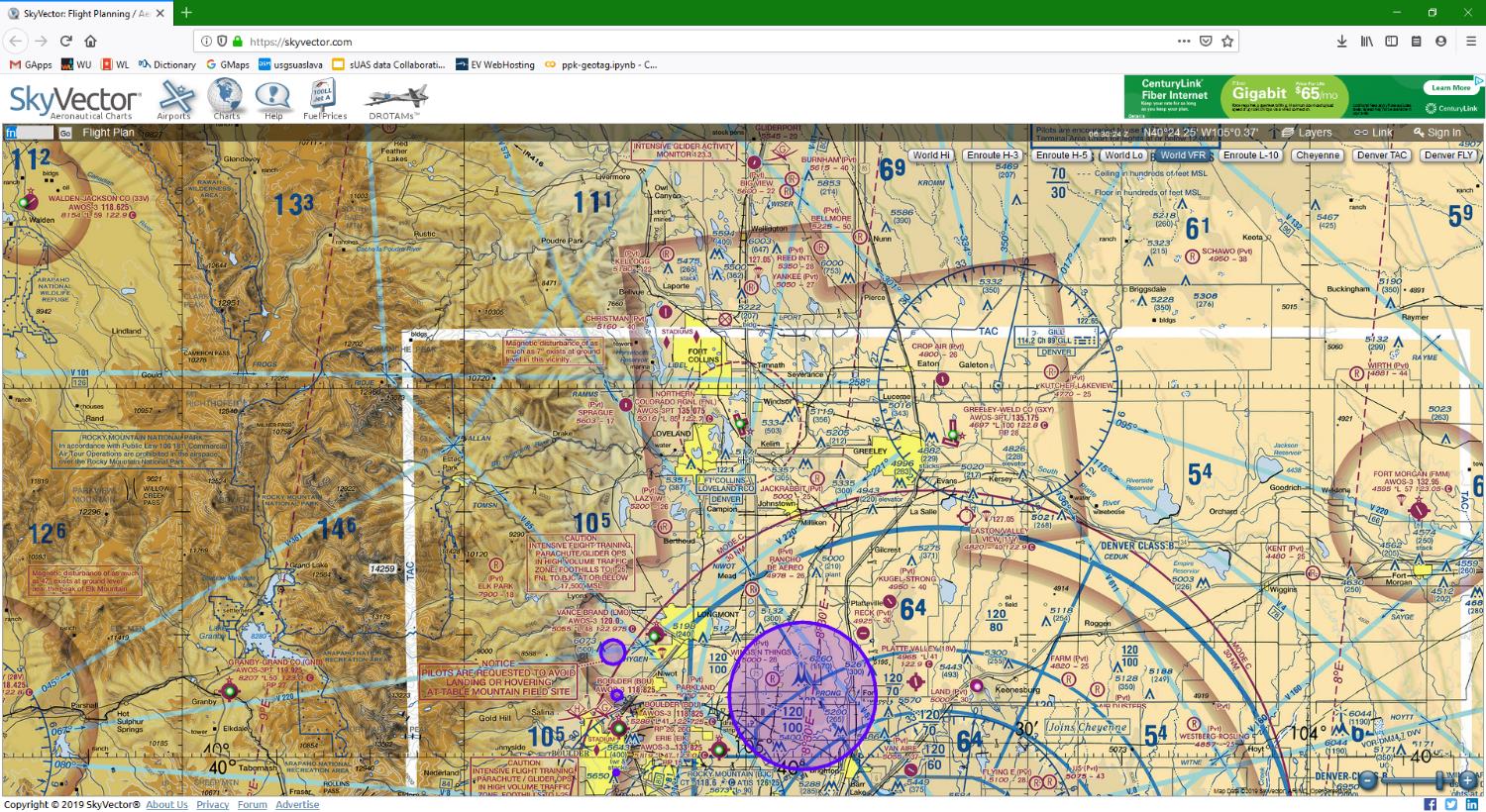 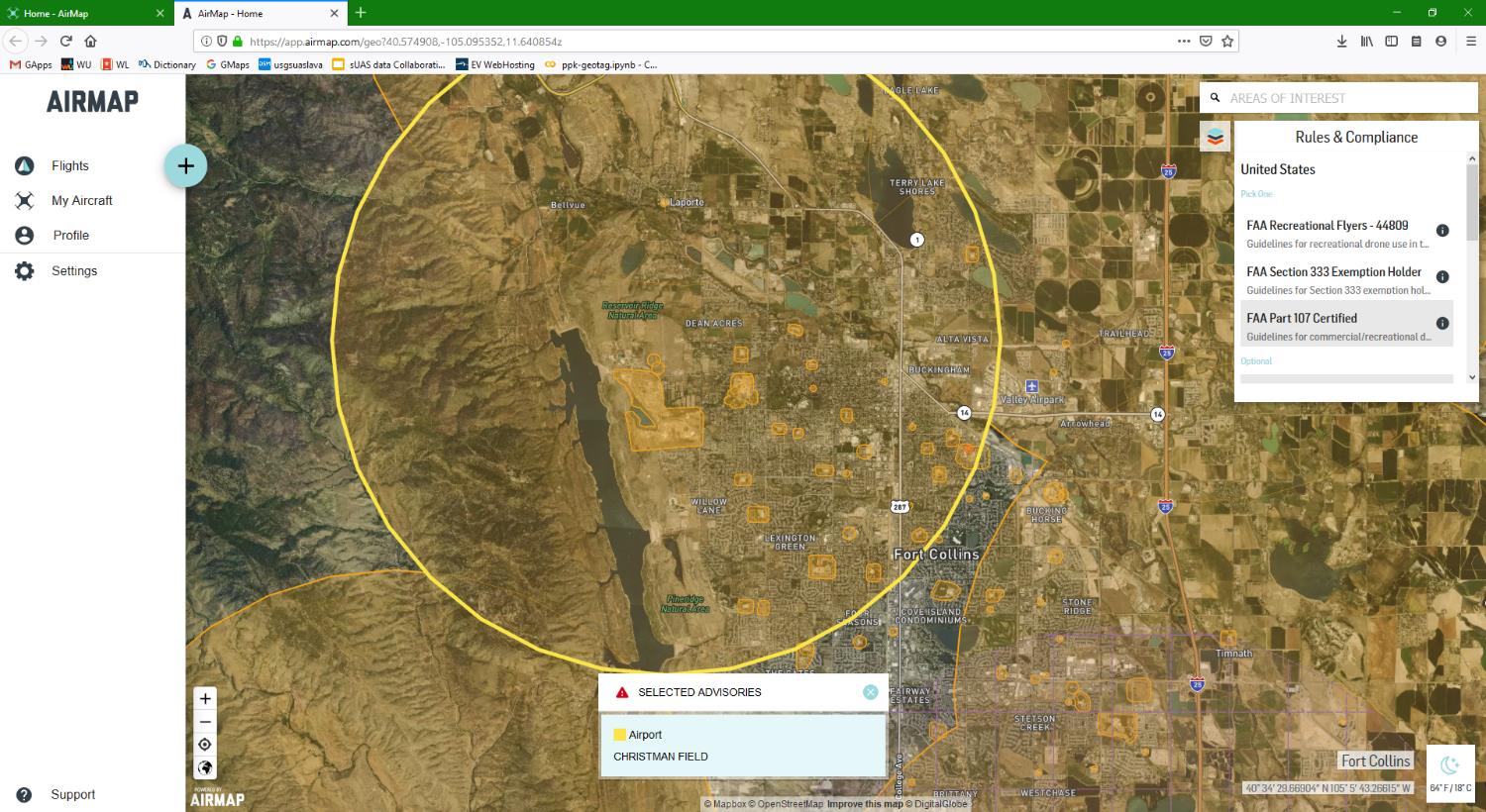 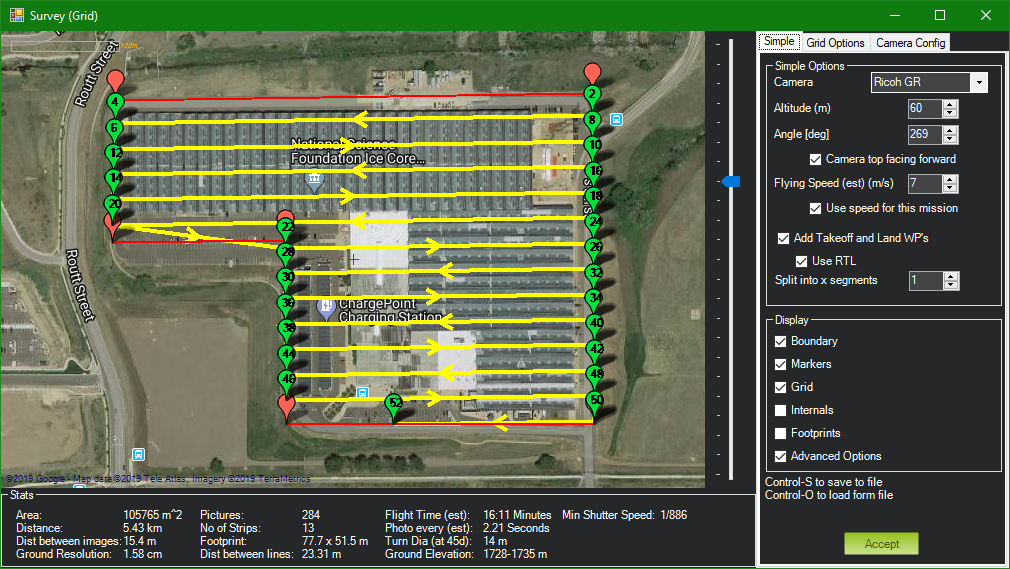 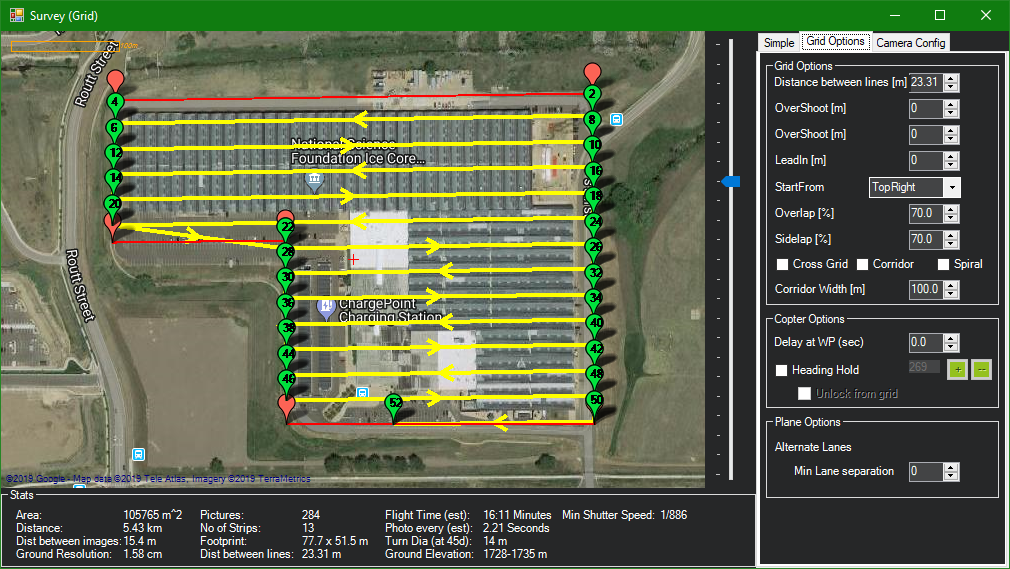 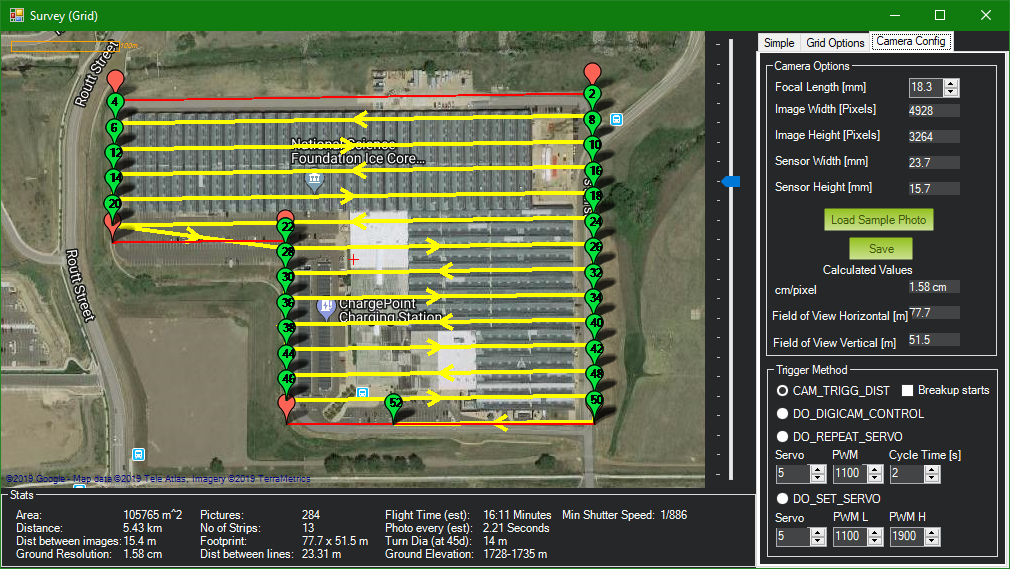 Phases of Data Workflow
Collect
Tower App
DJI Pilot PE App
Pix4DCapture App
Mission Planner
Windows Explorer
WinSCP
IrfanView
AgiSoft
Locus Map
Avenza Maps
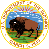 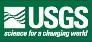 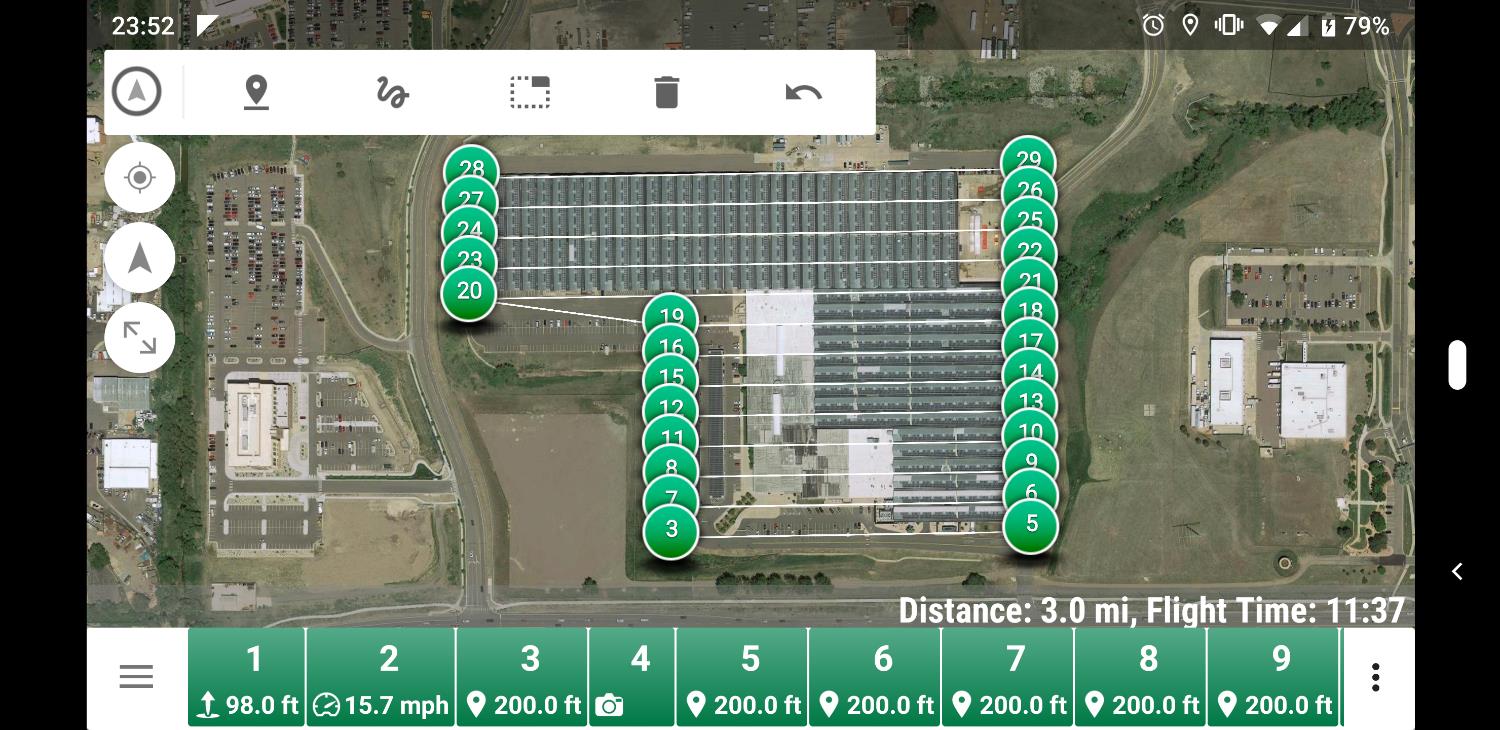 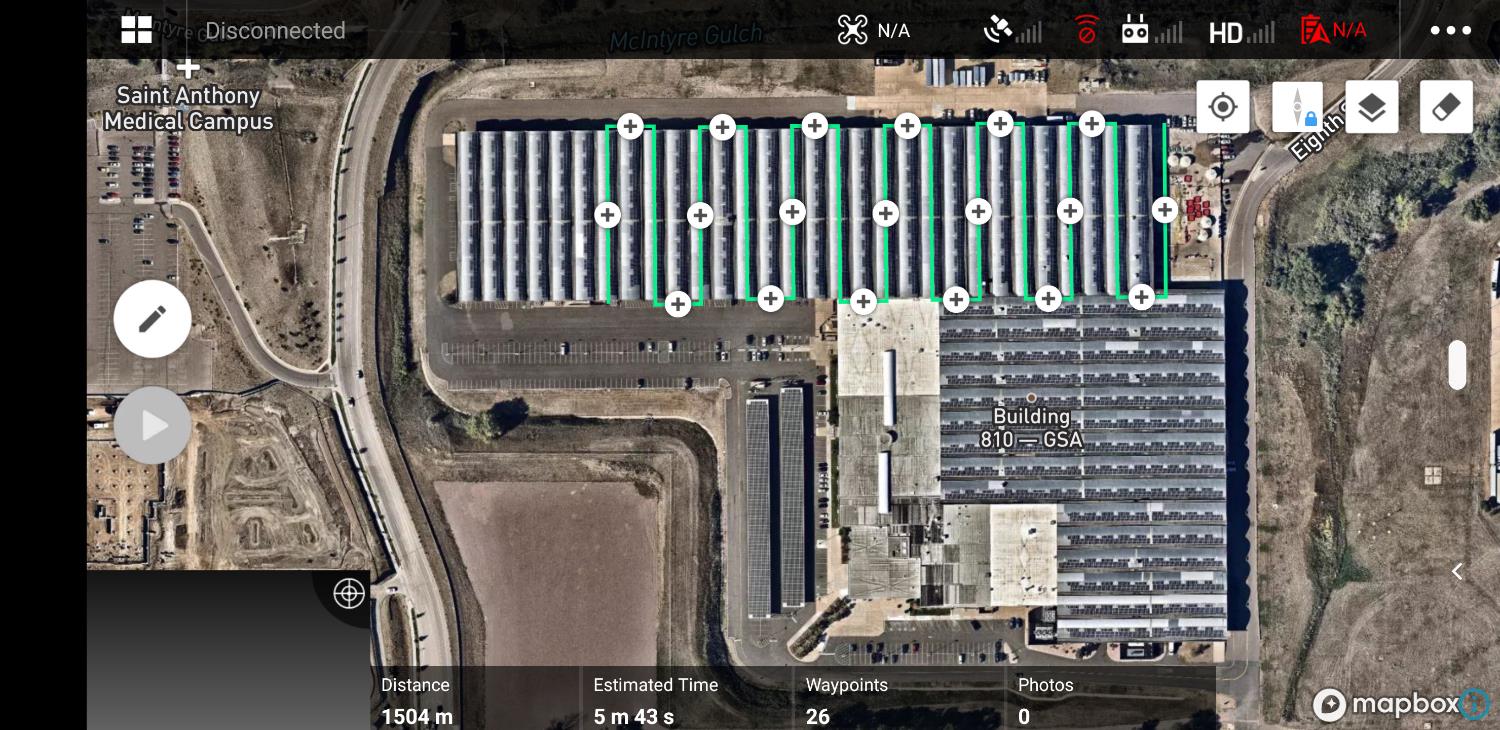 Phases of Data Workflow
Collect
Tower App
DJI Pilot PE App
Pix4DCapture App
Mission Planner
Windows Explorer
WinSCP
IrfanView
AgiSoft
Locus Map
Avenza Maps
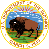 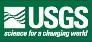 Phases of Data Workflow
Process
ExifTool
GeoSetter
Mission Planner
AgiSoft
POSPac LiDAR
GlobalMapper
Cloud Compare
Camtasia Video
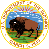 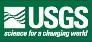 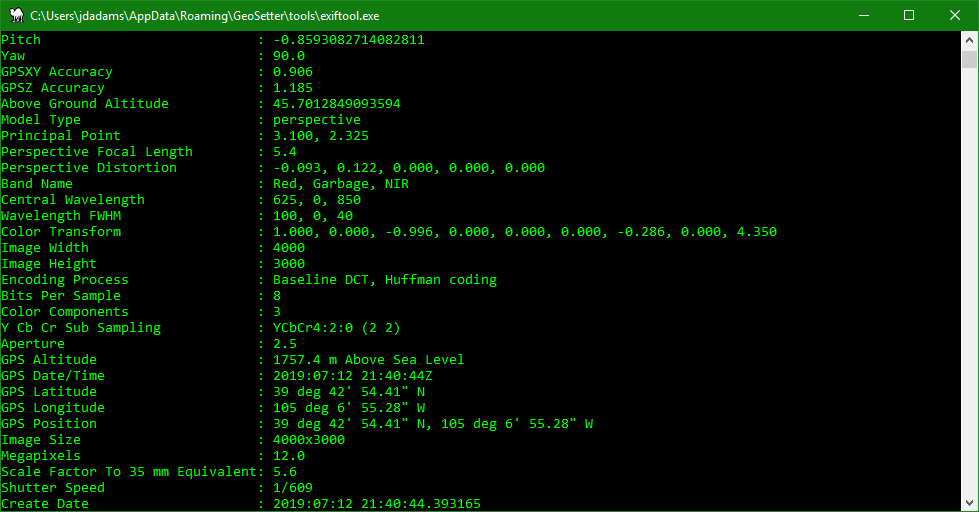 Tweak Images with ExifTool

Remove Orientation Tag

%USERPROFILE%\AppData\Roaming\GeoSetter\tools\exiftool.exe -Orientation= *.JPG -overwrite_original -preserve

Remove GPS Tags from FLIR TIFF images with bad GPS

%USERPROFILE%\AppData\Roaming\GeoSetter\tools\exiftool.exe -gps:all= *.tiff -overwrite_original -preserve
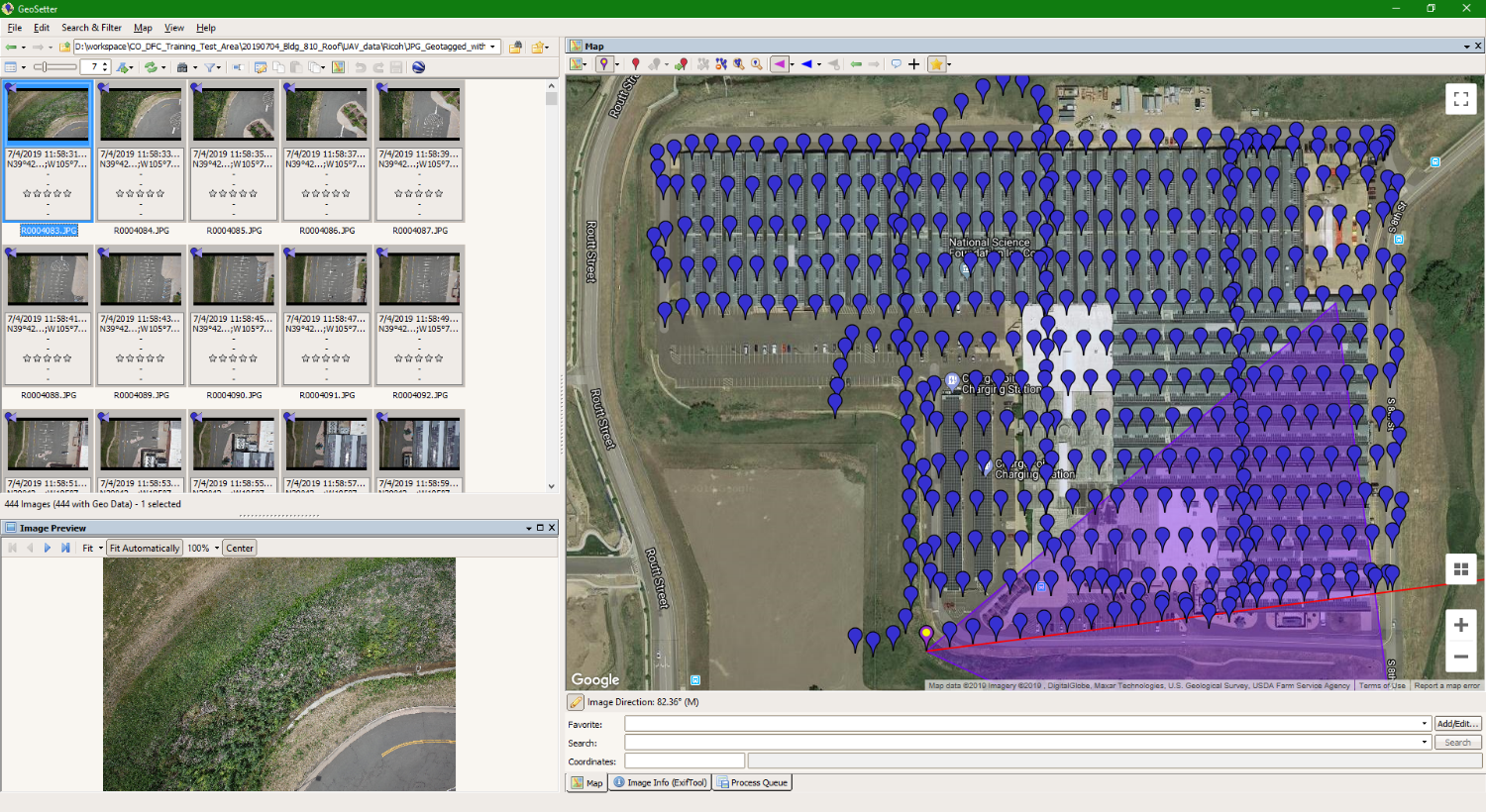 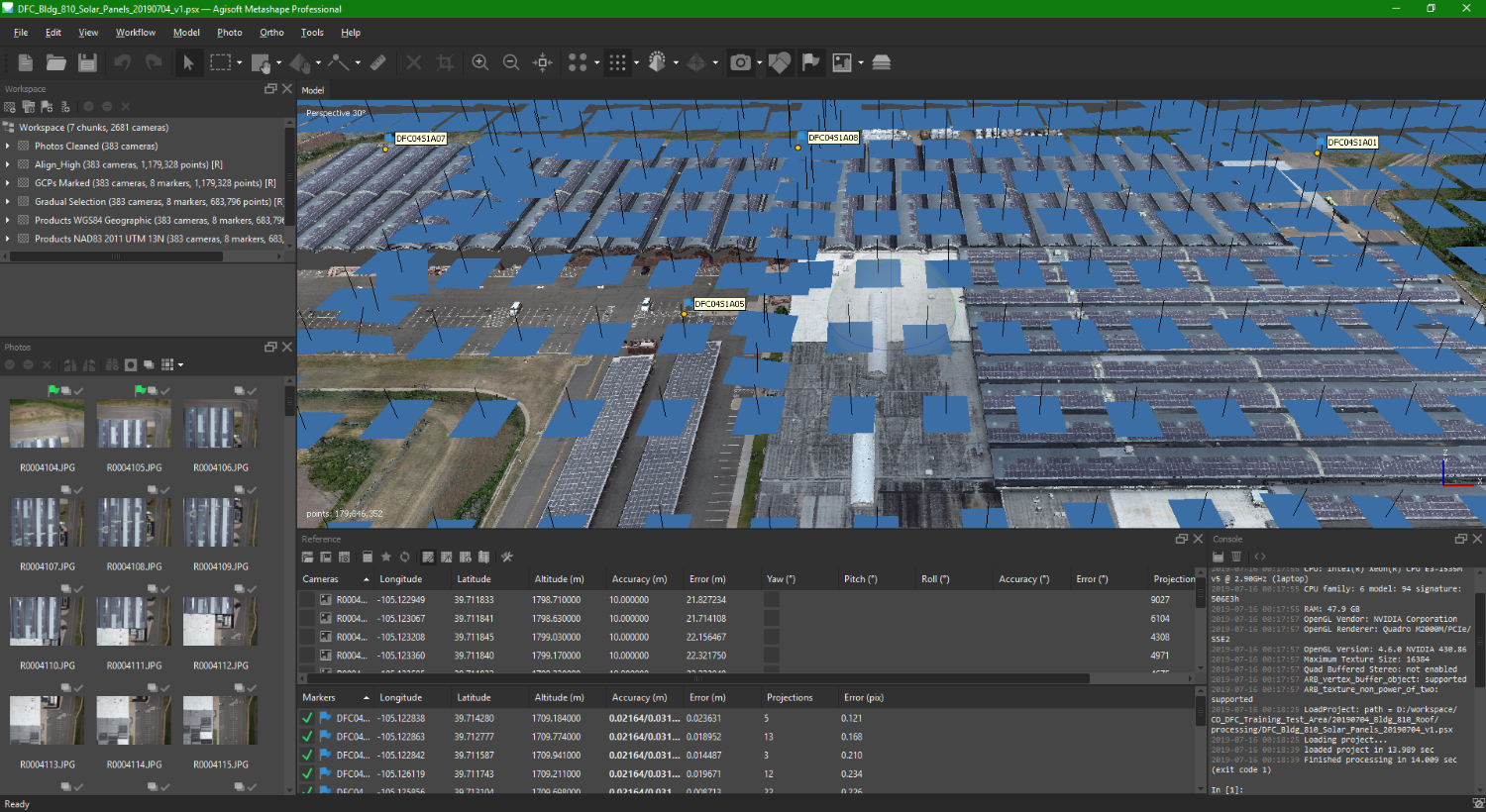 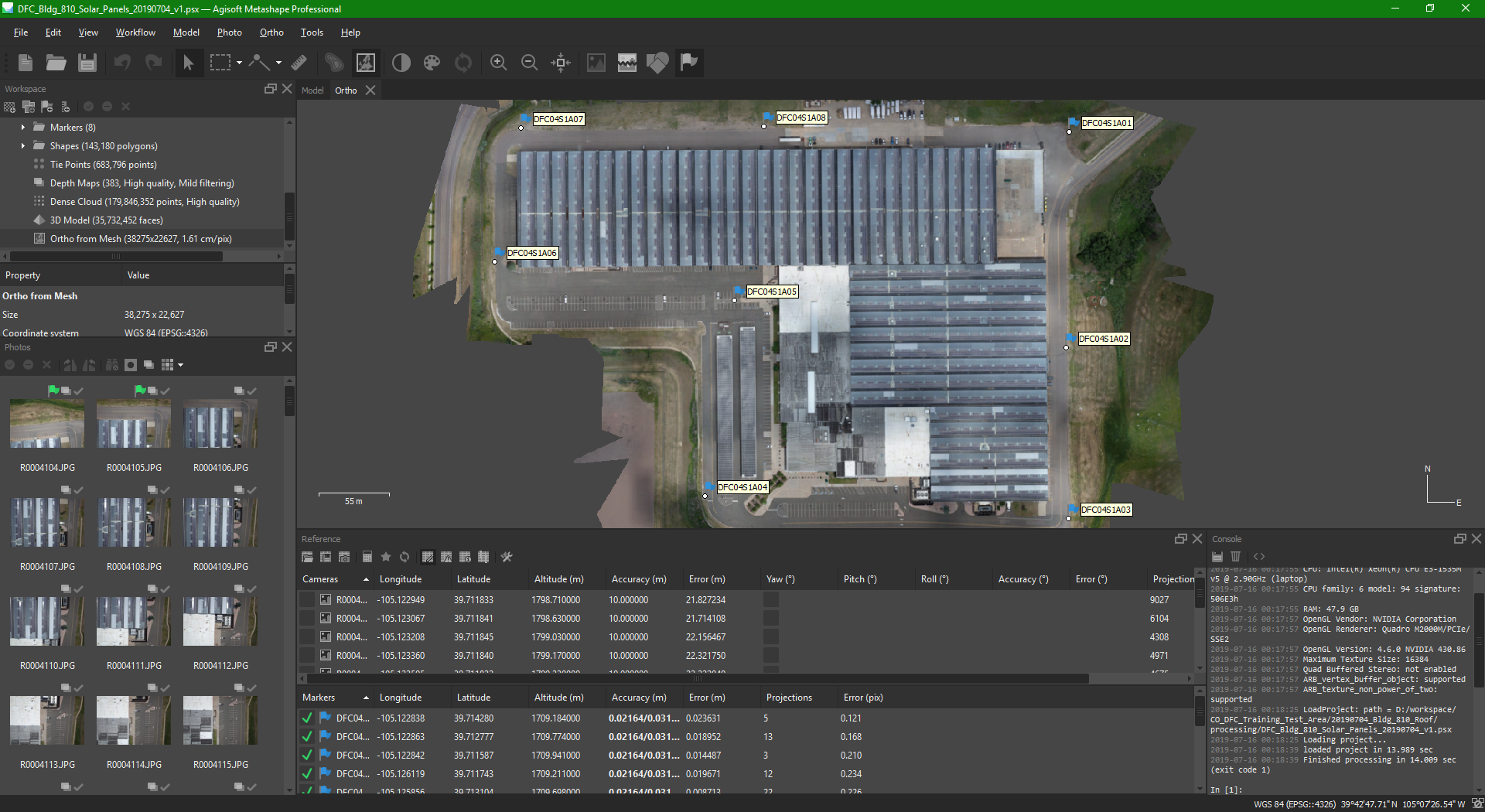 Phases of Data Workflow
Process
ExifTool
GeoSetter
Mission Planner
AgiSoft
POSPac LiDAR
GlobalMapper
Cloud Compare
Camtasia Video
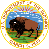 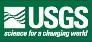 Phases of Data Workflow
Publish
Metadata Wizard 2.x
IPDS
Trusted Repository
EDC LTA
EarthExplorer.usgs.gov
ScienceBase.gov
Science Data Catalog
Data.gov
OAS-2U
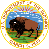 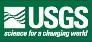 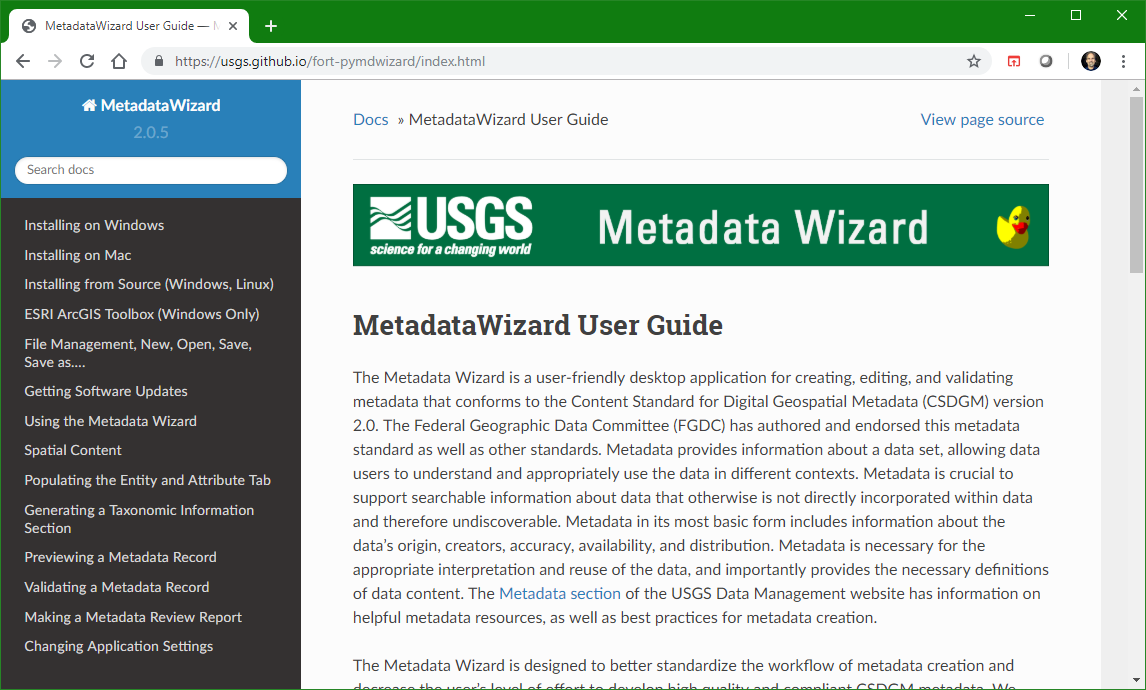 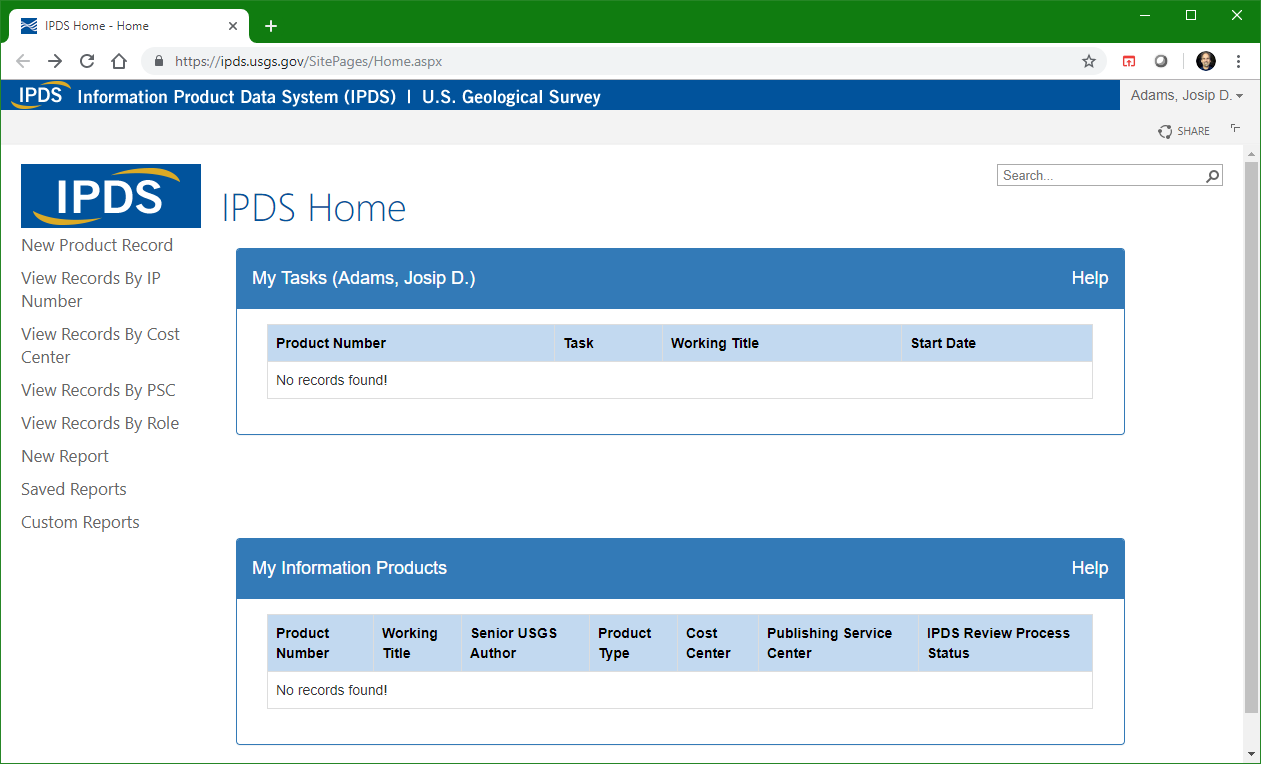 USGS EROS Data Center – Long Term Archive

Trusted Data Repository

Data Management and Information Delivery (DMID) project in Sioux Falls, SD
DMID is responsible for providing ingest, archive and distribution for USGS National Land Imaging (NLI) collections and other government entities.
Currently, the project manages over 14 Petabytes of data covering over 300 data collections.
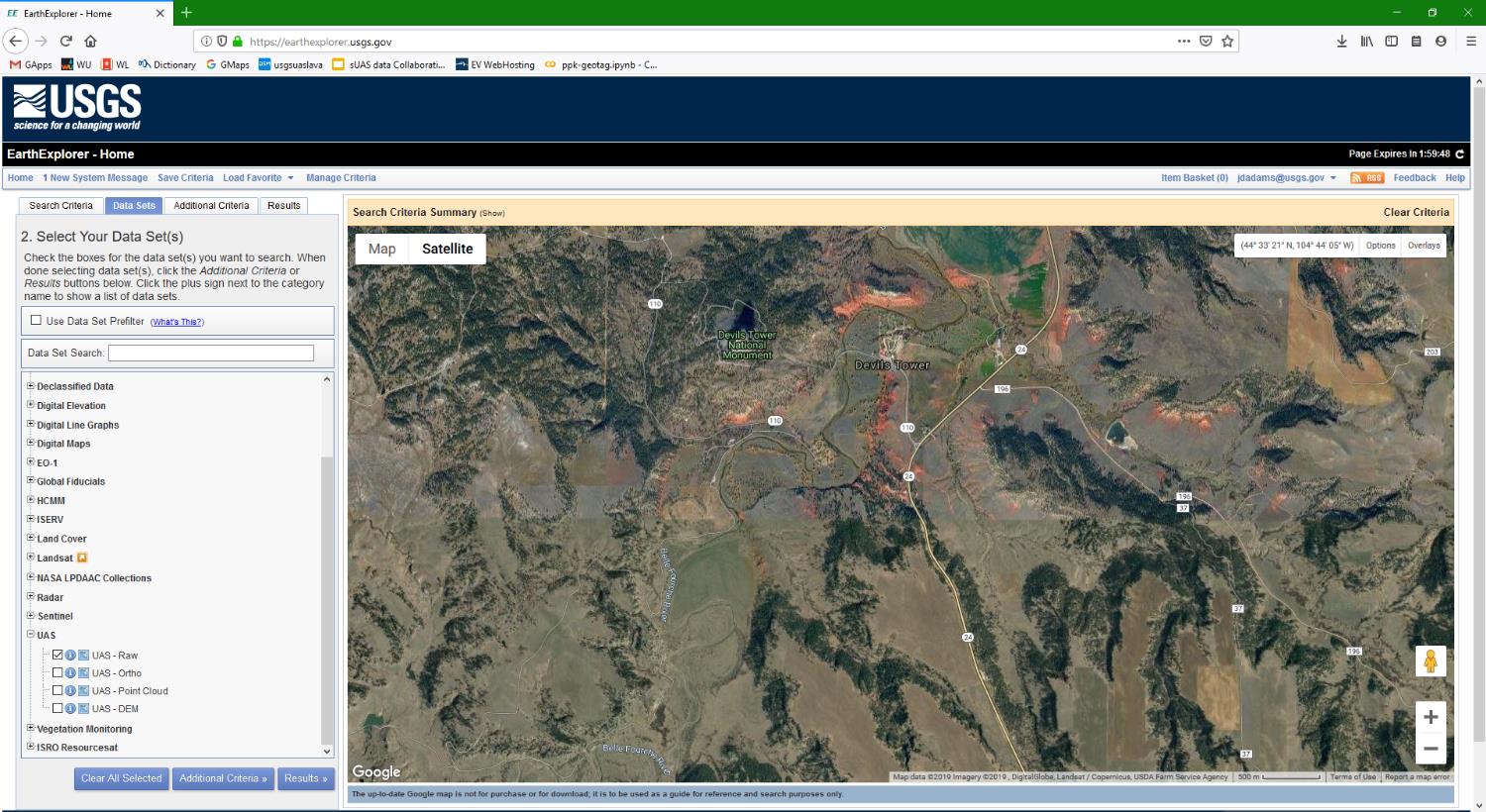 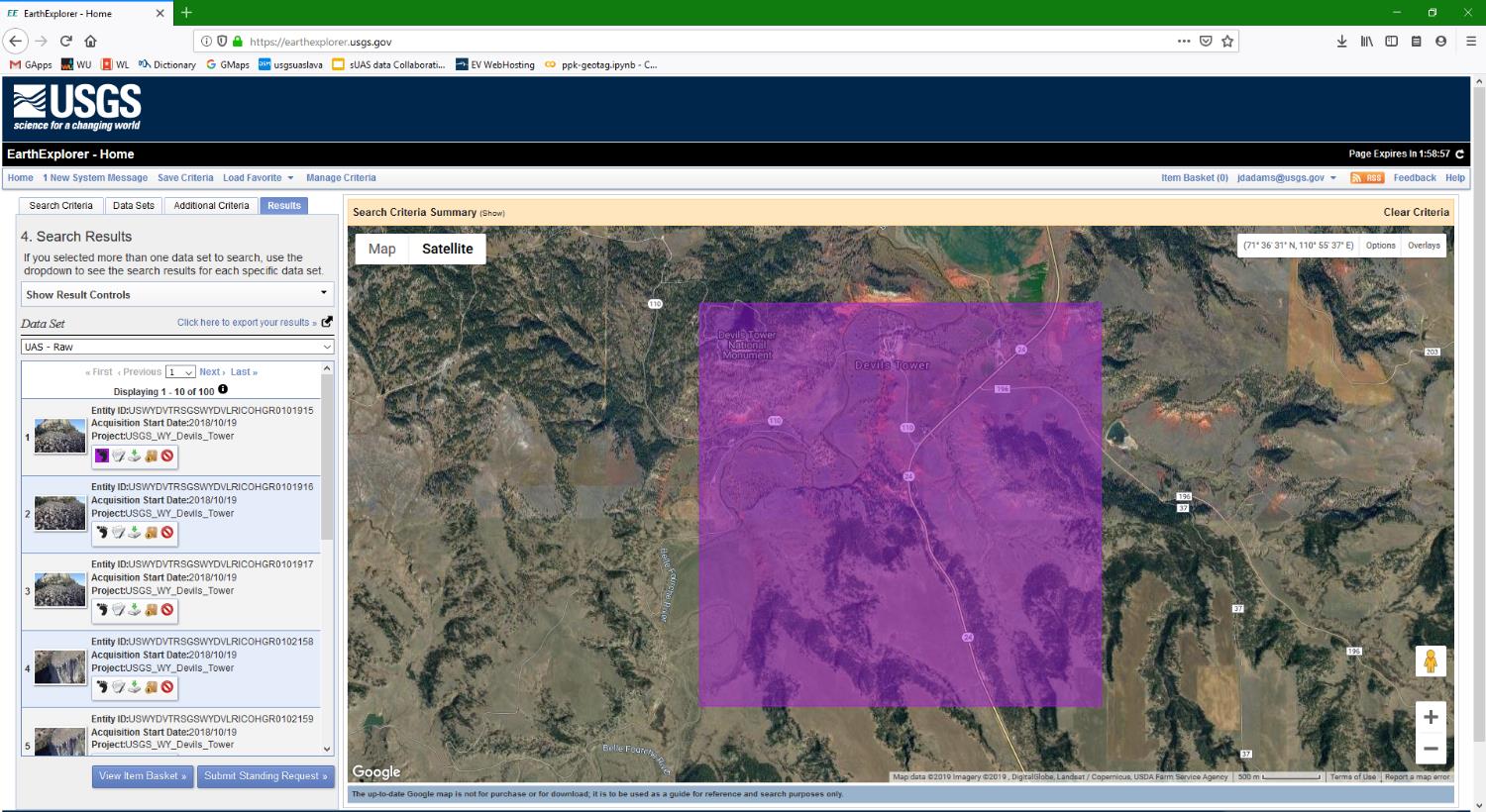 Woods Hole Examples in ScienceBase
https://www.sciencebase.gov/catalog/item/5c0fe16de4b0c53ecb2d1bc3
https://www.sciencebase.gov/catalog/item/5c75a7b4e4b0fe48cb4a55ad
https://www.sciencebase.gov/catalog/item/5c0009b8e4b0815414cb3d30
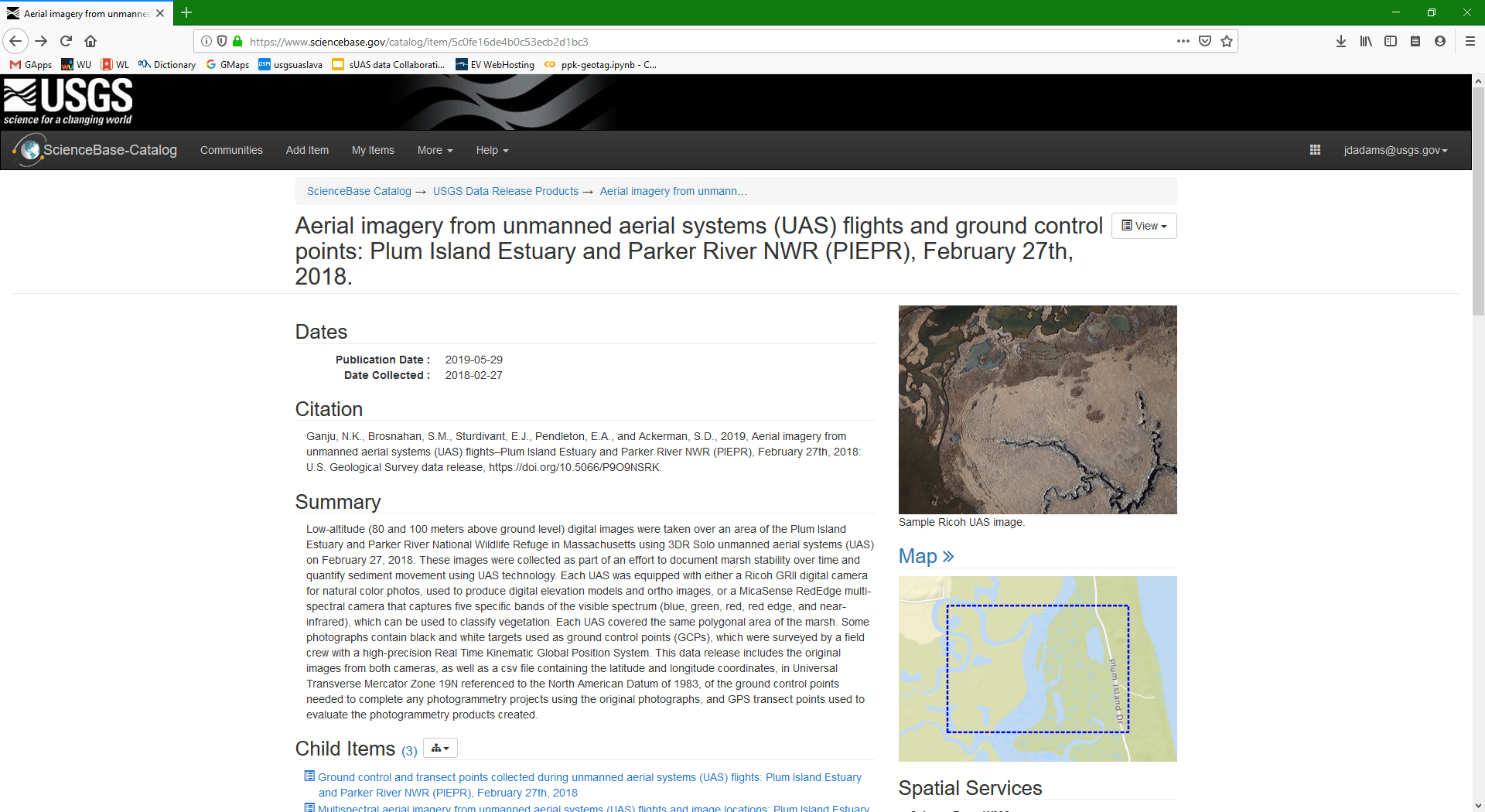 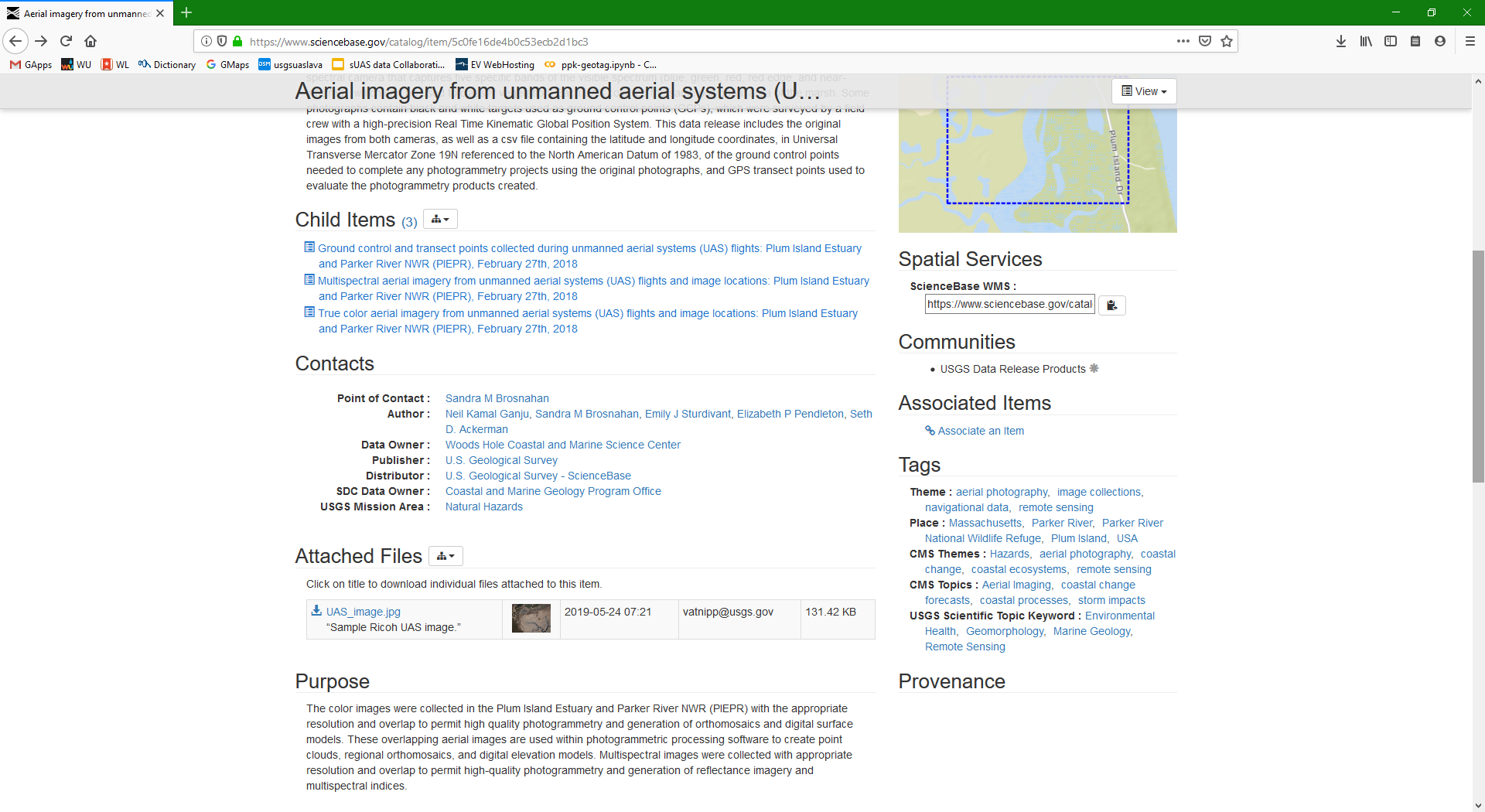 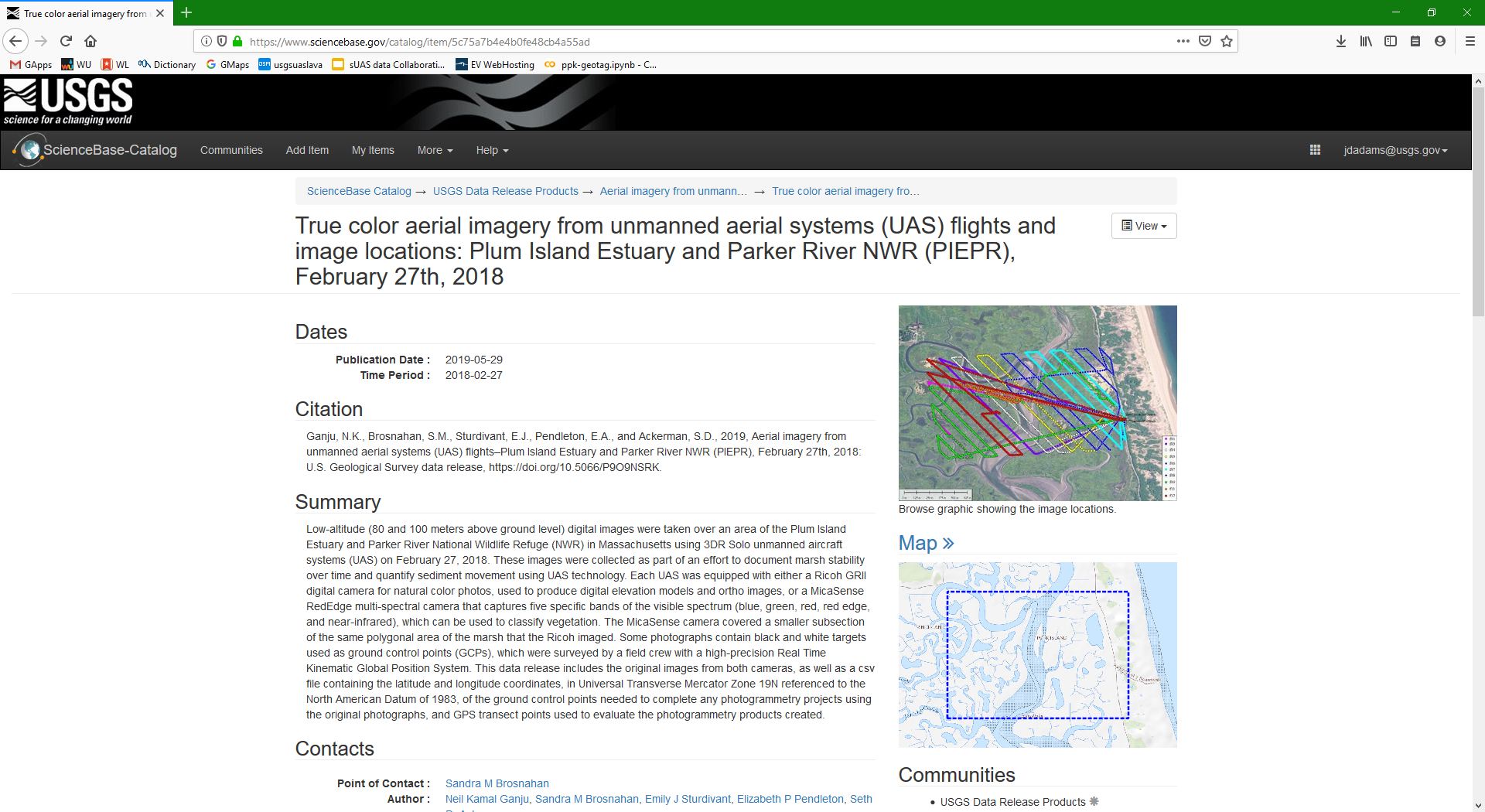 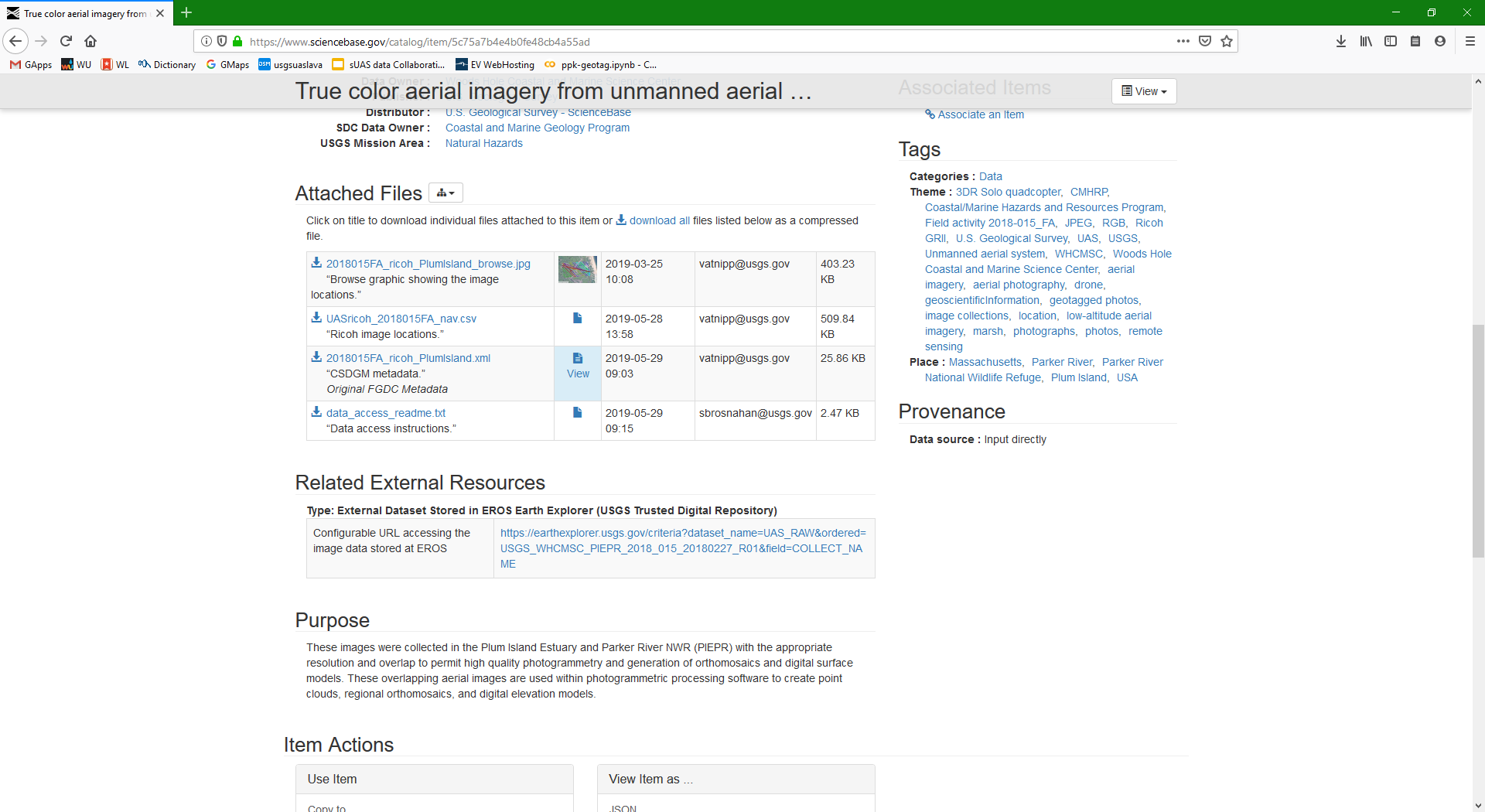 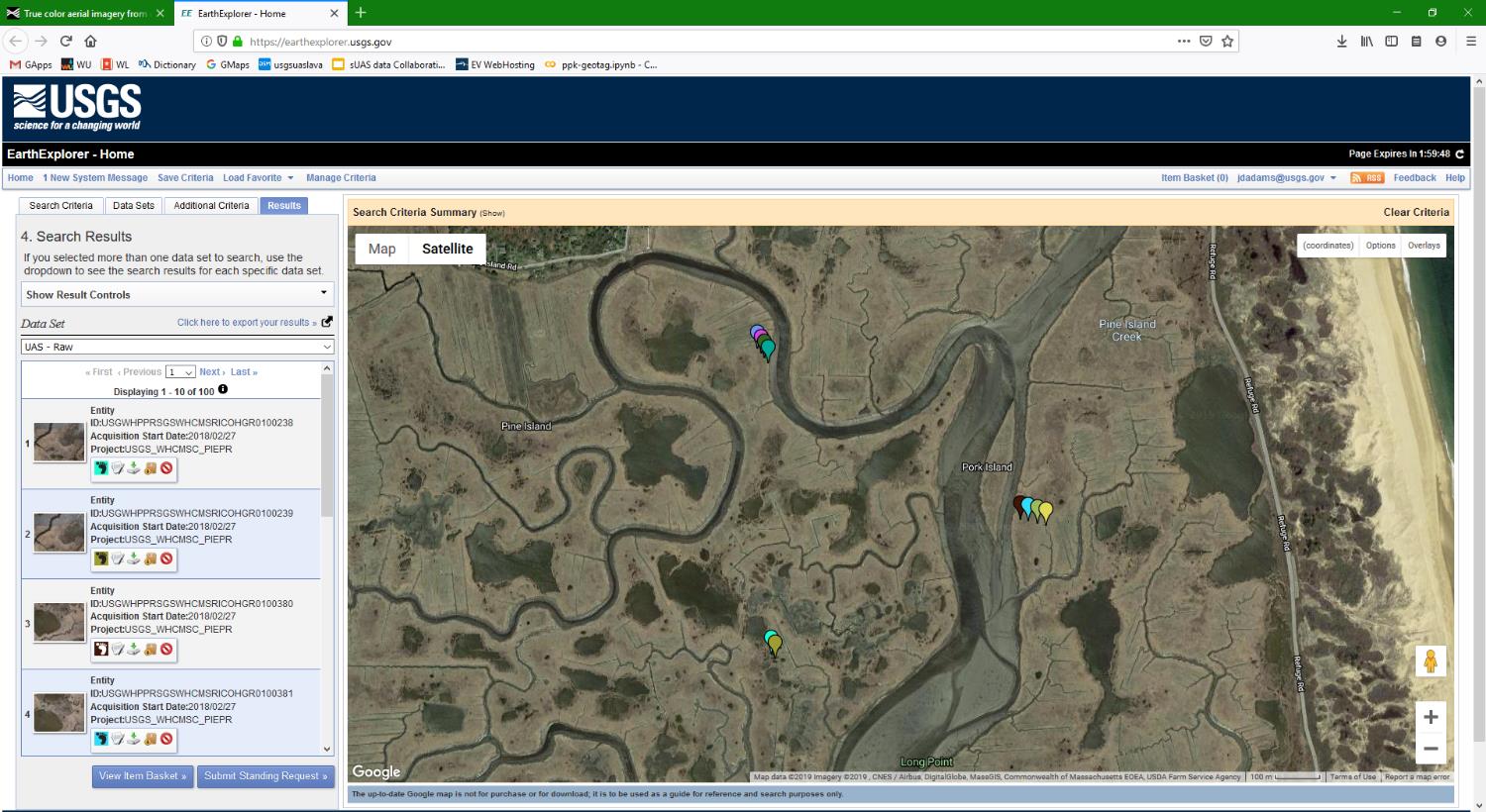 data.gov
USGS Catalog and Metadata Flow
Harvest
data.doi.gov
dataone.org
Harvest
Member Node
USGS Science Data Catalog (SDC)
data.usgs.gov
Once a Week
Push
Harvest
Harvest
sciencebase.gov
Other.gov
earthexplorer.usgs.gov
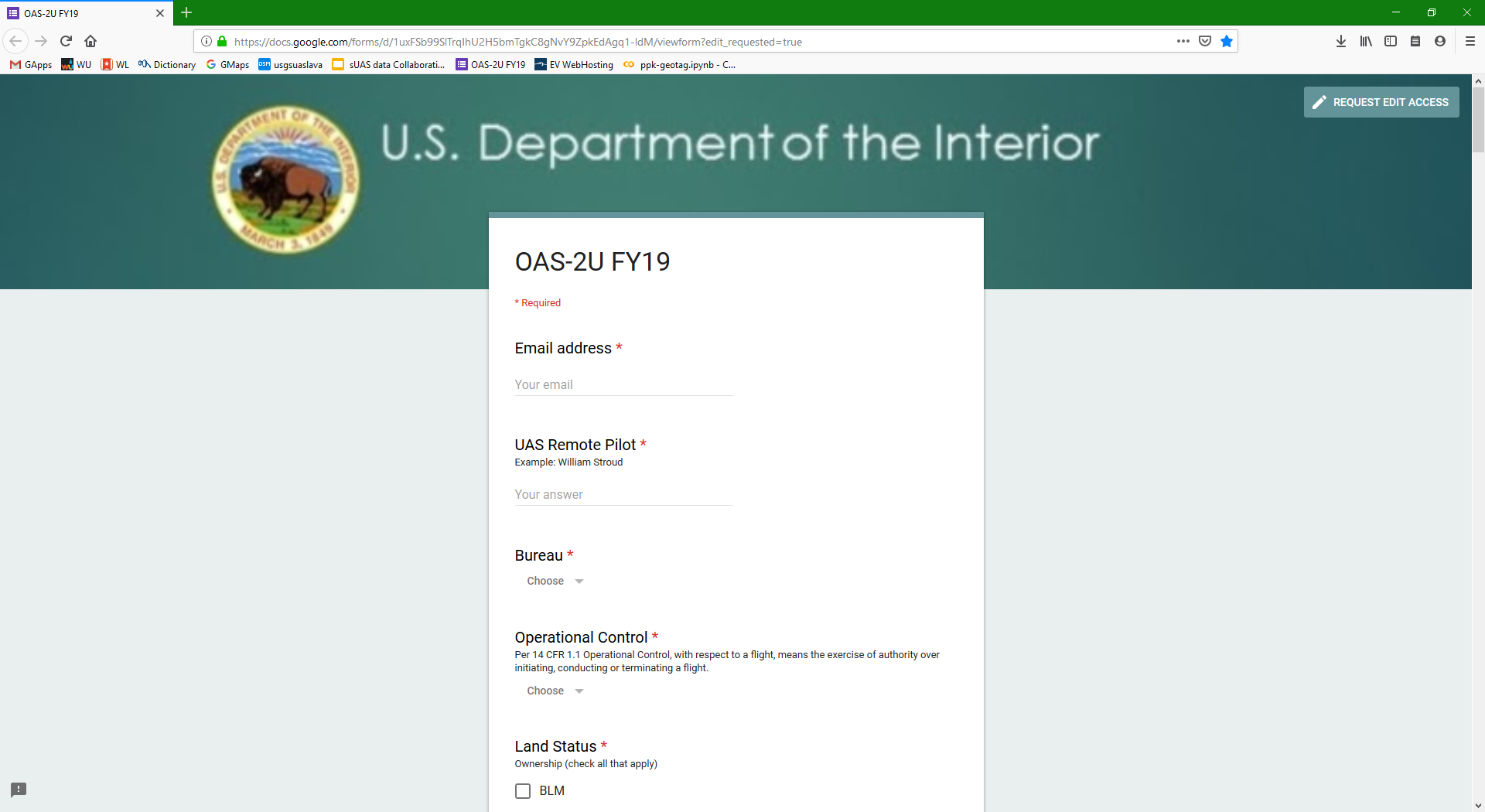 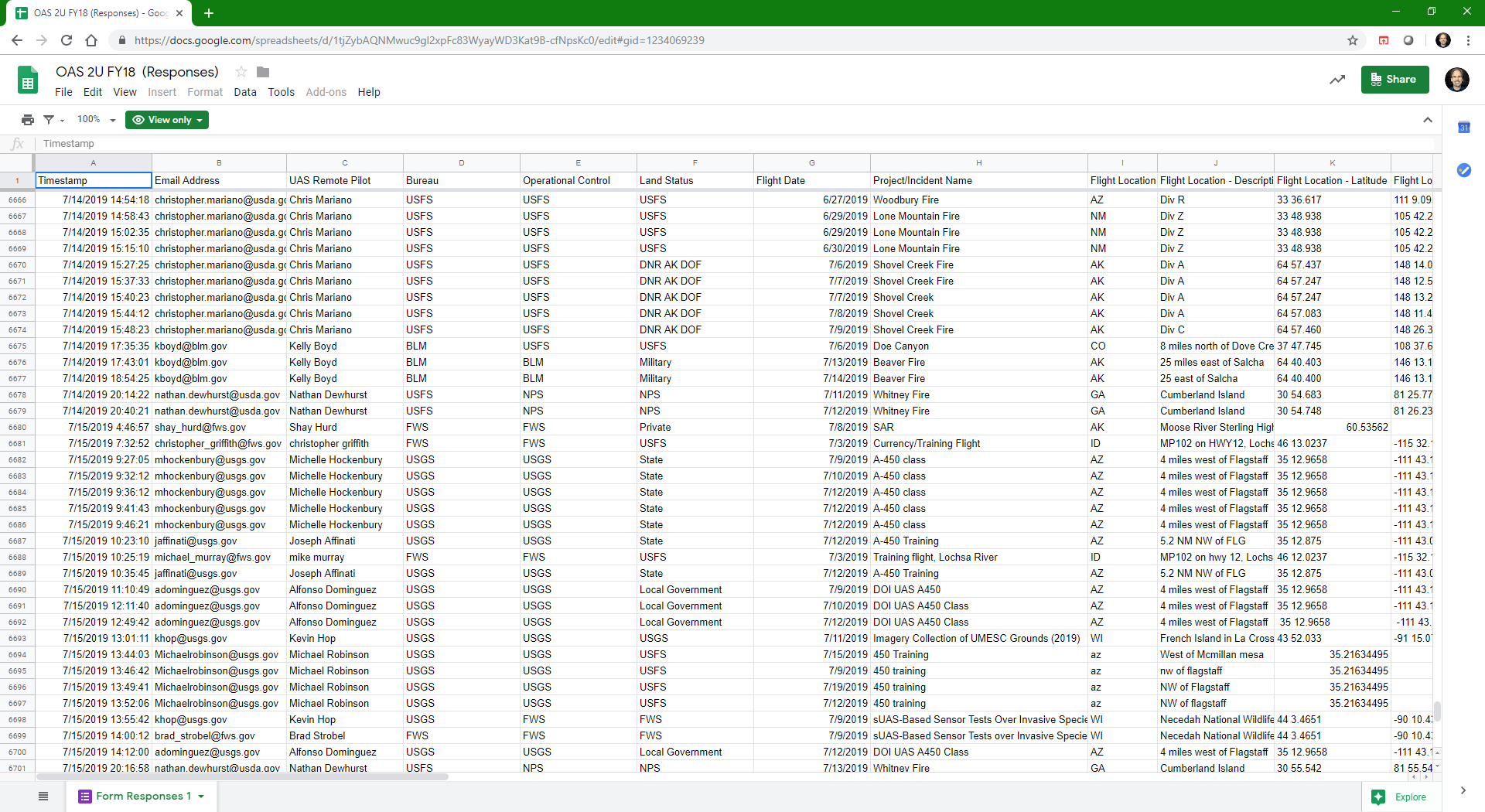 Phases of Data Workflow
Publish
Metadata Wizard 2.x
IPDS
Trusted Repository
EDC LTA
EarthExplorer.usgs.gov
ScienceBase.gov
Science Data Catalog
Data.gov
OAS-2U
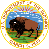 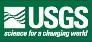 Phases of Data Workflow
Plan
Collect
Process
Publish
Google Earth
Mission Planner
Global Mapper
ArcGIS
SkyVector
AirMap
Tower App
DJI Pilot PE App
Pix4DCapture App
Mission Planner
Windows Explorer
WinSCP
IrfanView
AgiSoft
Locus Map
Avenza Maps
ExifTool
GeoSetter
Mission Planner
AgiSoft
POSPac LiDAR
GlobalMapper
Cloud Compare
Camtasia Video
Metadata Wizard 2.x
IPDS
Trusted Repository
EDC LTA
EarthExplorer.usgs.gov
ScienceBase.gov
Science Data Catalog
Data.gov
OAS-2U
Knowledge
Nuggets
Automation
Joe’s Vision – Data Buddy
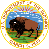 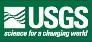 USGS National UAS Project Office
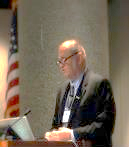 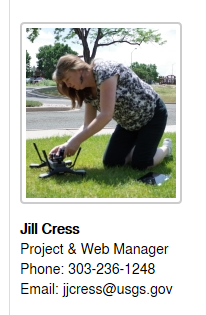 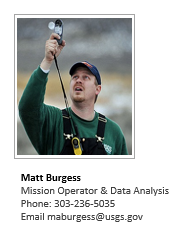 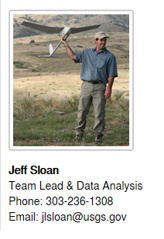 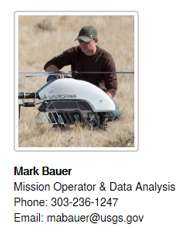 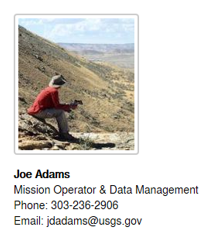 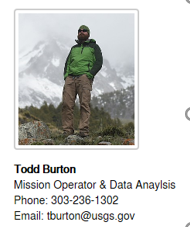 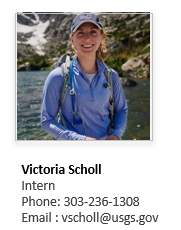 Bruce Quirk
RPAS Liaison
Phone: 703-648-5736
Email : quirk@usgs.gov
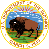 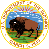 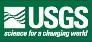 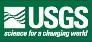